ИНТЕГРИРОВАННОЕ ЗАНЯТИЕ ПО РАЗВИТИЮ РЕЧИ
Для  старшего возраста.
ТЕМА:  «В Е С Н А».



Составили:
Учитель – логопед: Путякова Е.А
Воспитатель: Зайцева И.В.


2011 год.
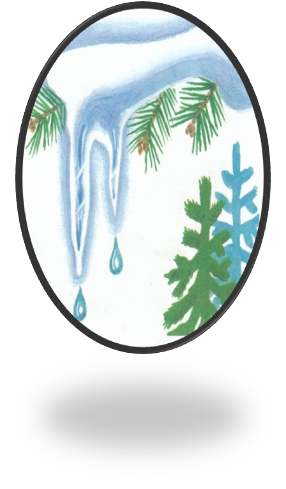 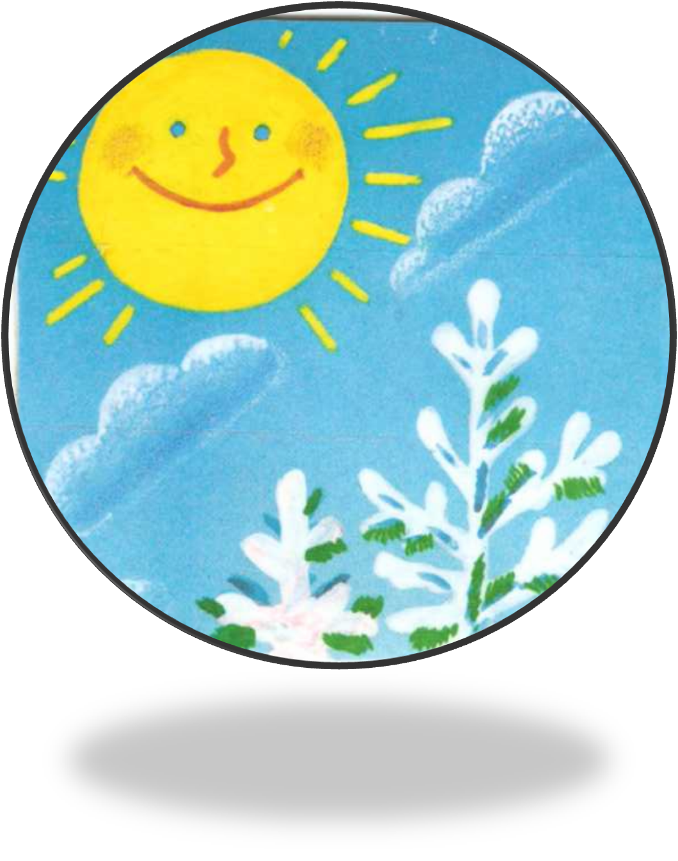 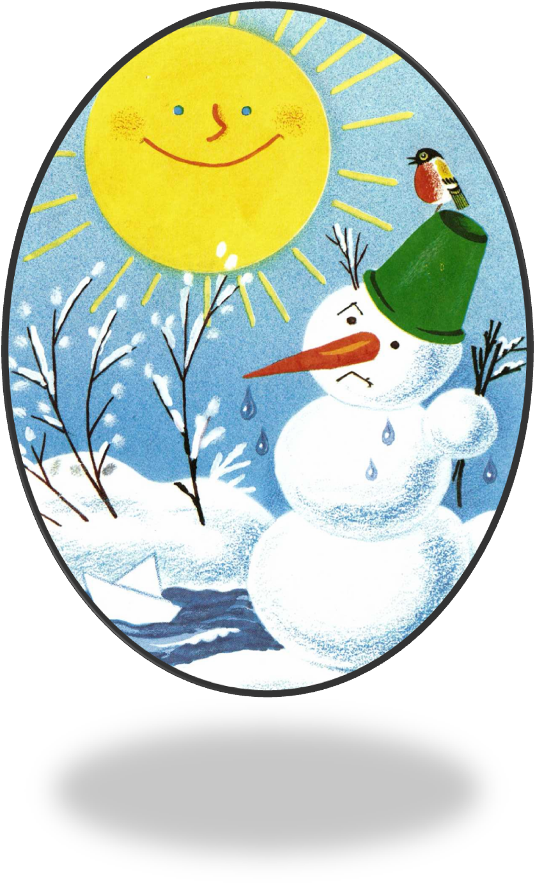 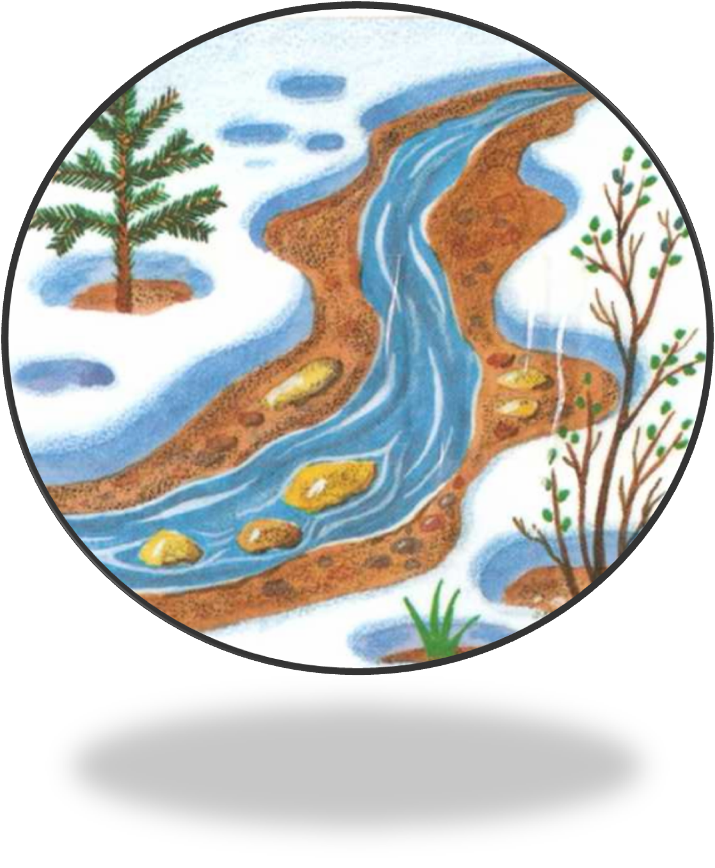 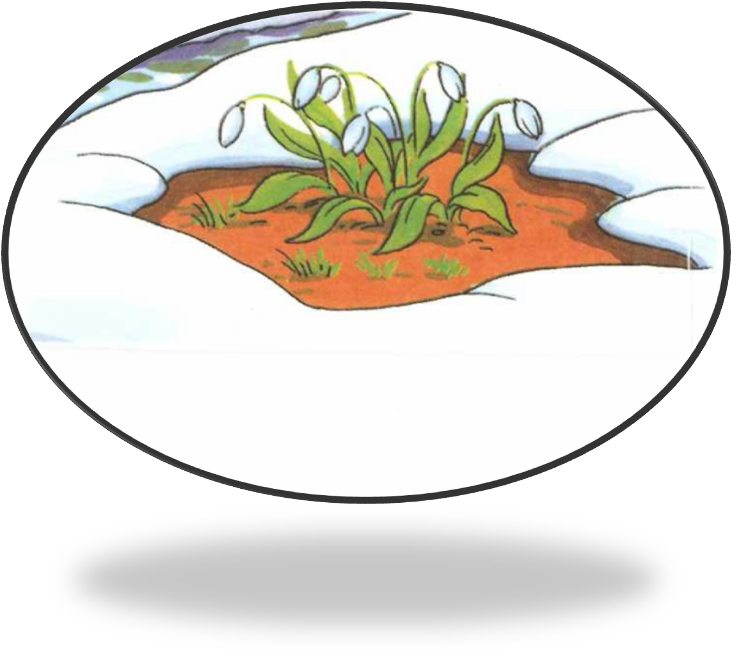 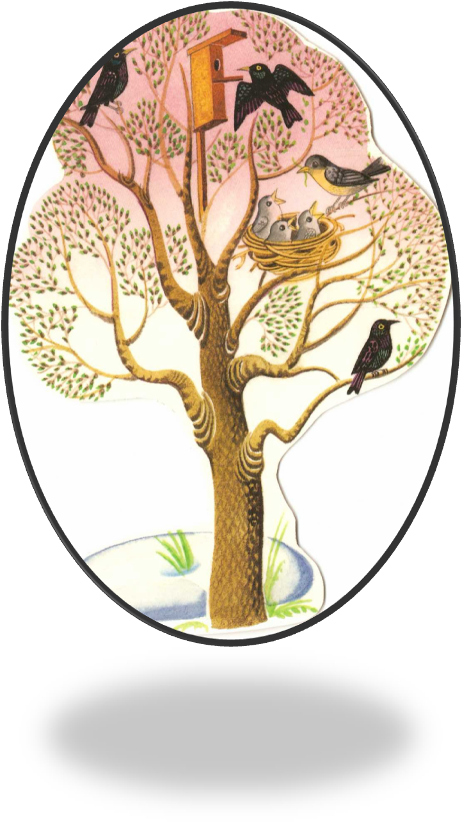 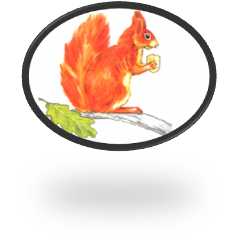 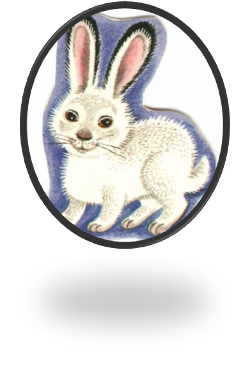 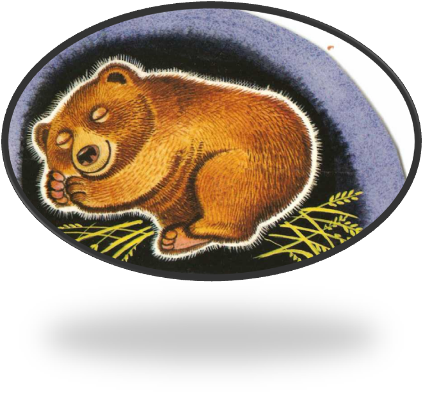 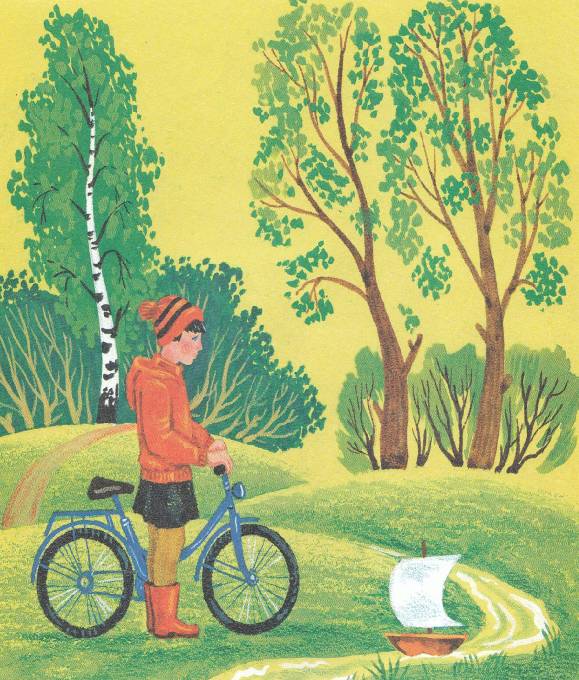 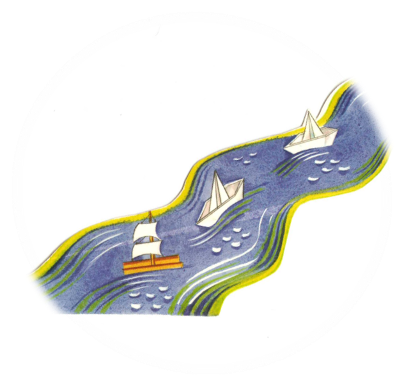 Ручеёк бежит, звеня.
Есть скорлупка у меня.
Смастерю кораблик сам
И отправлю по волнам.
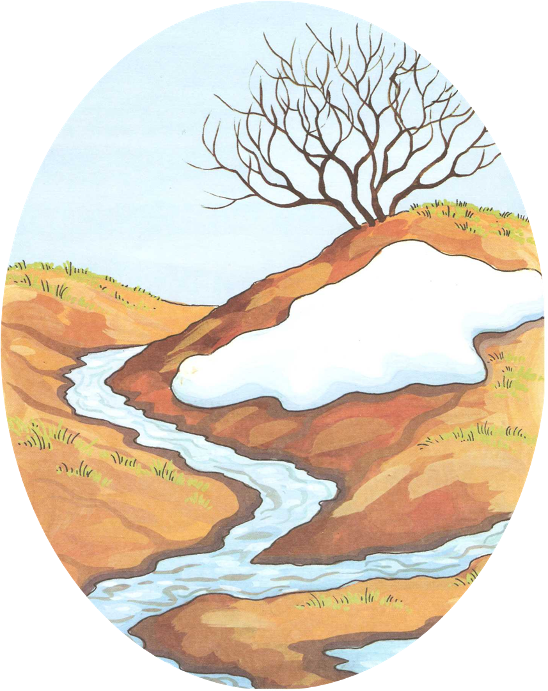 Ой, беда! Ой, беда!
Тает снег, кругом вода.
Не обуешь валенки, на снегу ….
Рад весне братишка Саша и собака рада Жулька.
На припёке, с крыши нашей Утром свесилась…
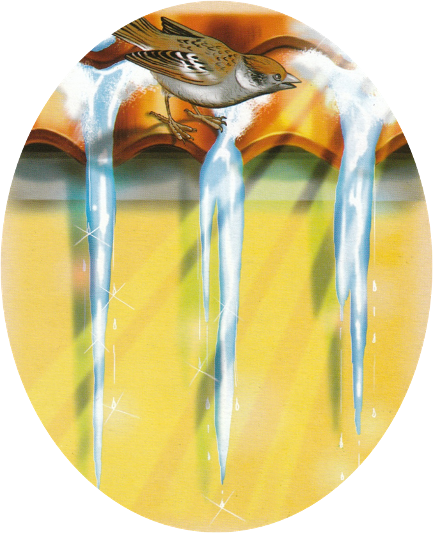 Снег в лесу. Сугробов много.
Но слышна синицы трель.
С крыши , прямо на дорогу Звонко капает…
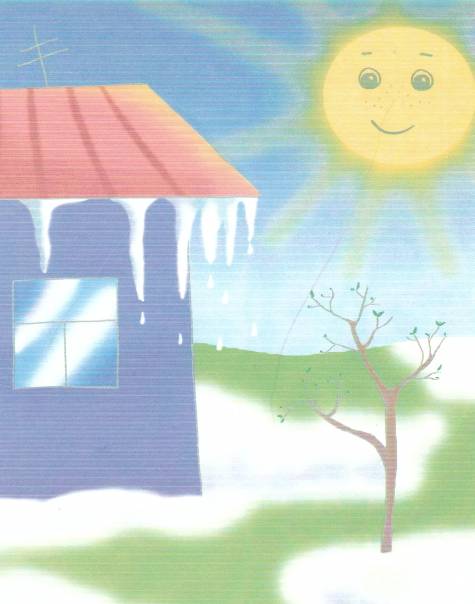 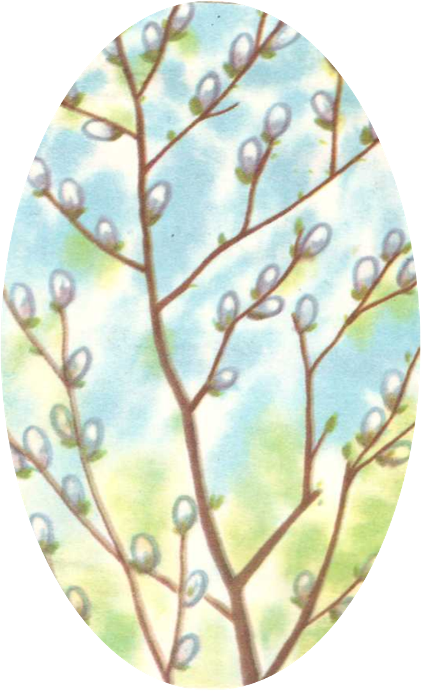 Самый первый день весны,
Самый-самый первый.
На опушке у сосны
Распустилась…
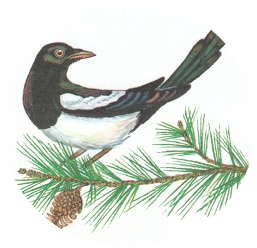 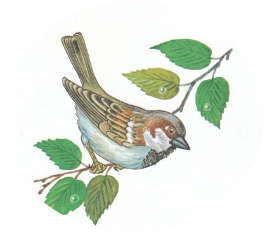 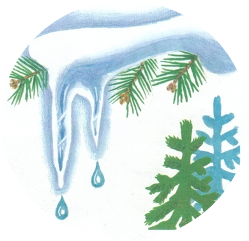 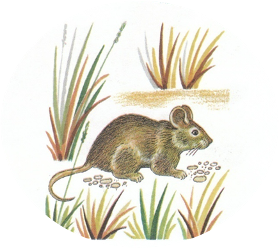 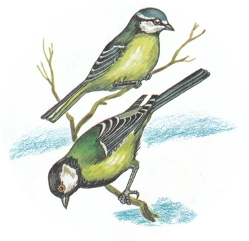 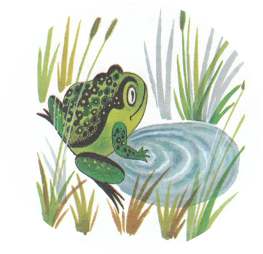 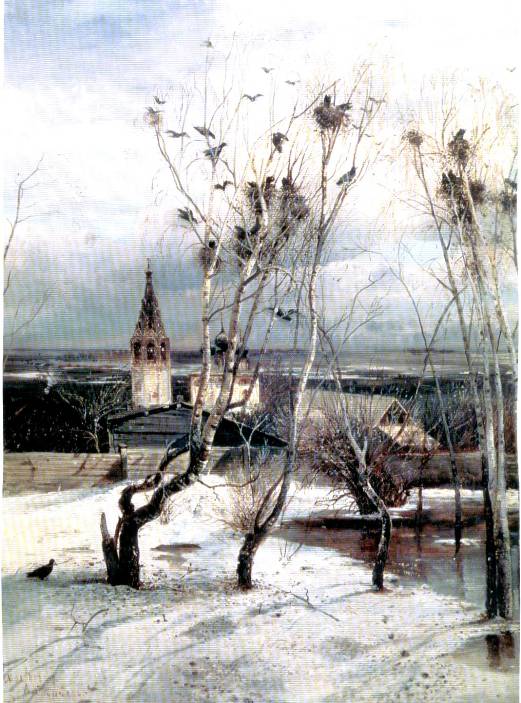 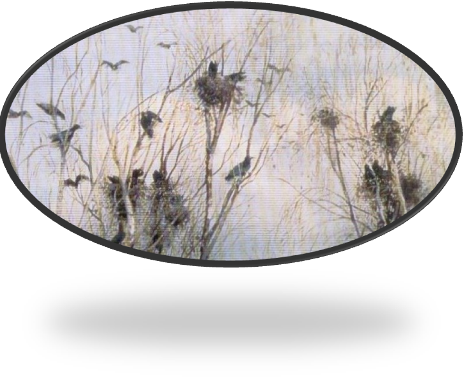 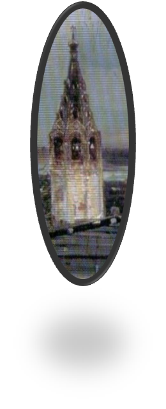 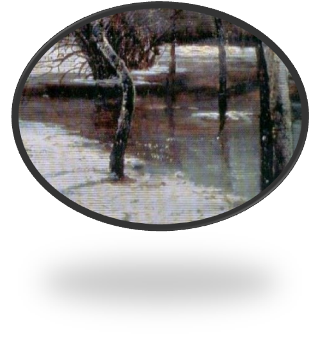 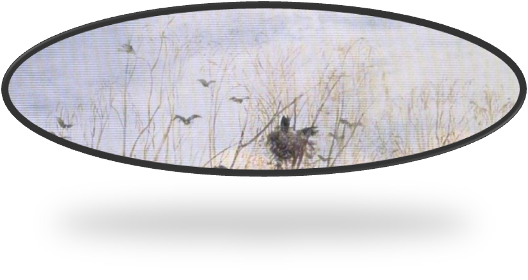 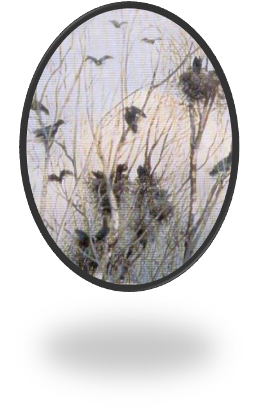 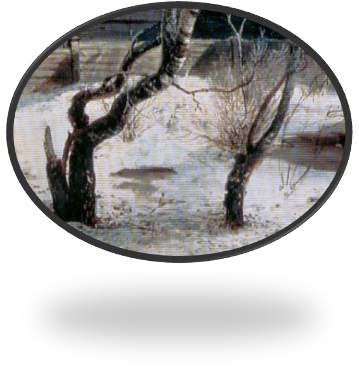 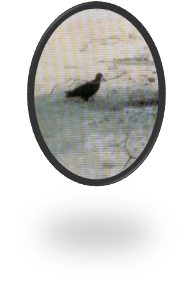